Тема: Соціальне обслуговування (Послуги)
План:
 1. Поняття й види соціальних послуг та форми їх надання.
2. Порядок надання й отримання соціальних послуг.
3. Центр з надання соціальних послуг
4. Волонтерська діяльність у сфері надання соціальних послуг.
Нормативно-правова база:
Про соціальні послуги: закон України від 17.01.2019 р.  №2671-VІІІ
Про волонтерську діяльність: закон України від 01.01.2011 р. № 3236 – VІ
Про загальнообов'язкове державне соціальне страхування: закон України від23.09.1999 № 1105
соціальні  послуги  -  комплекс  заходів  з  надання допомоги особам,  окремим  соціальним  групам,  які  перебувають у складних життєвих  обставинах  і  не можуть самостійно їх подолати, з метою розв'язання  їхніх  життєвих  проблем
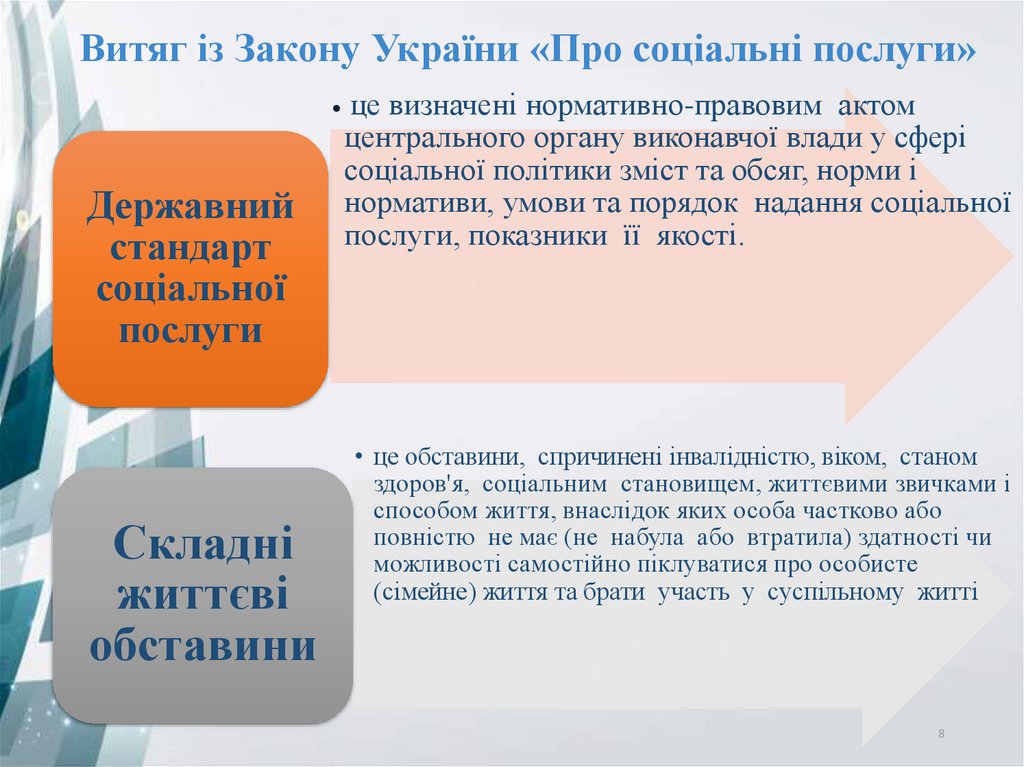 Чинники, що можуть зумовити складні життєві обставини:
Суб’єкти системи надання соціальних послуг Є:
1) уповноважені органи у сфері надання соціальних послуг;
2) отримувачі соціальних послуг;
3) надавачі соціальних послуг;
4) об’єднання працівників системи надання соціальних послуг;
5) об’єднання надавачів соціальних послуг;
6) об’єднання отримувачів соціальних послуг.
Отримувач соціальних послуг має право на:
1) отримання соціальних послуг відповідно до умов та порядку їх надання, визначених законодавством про соціальні послуги та договором про надання соціальних послуг;
2) повагу до честі і гідності, уважне та гуманне ставлення з боку суб’єктів системи надання соціальних послуг;
3) отримання від суб’єктів системи надання соціальних послуг повної та вичерпної інформації про свої права, обов’язки, порядок і умови надання соціальних послуг у формі, доступній для сприйняття особами з будь-яким видом порушення здоров’я;
4) індивідуальний підхід, що враховує потреби кожної особи/сім’ї;
5) вільний вибір надавачів соціальних послуг;
6) відмову від соціальних послуг, крім випадків обов’язкового надання соціальних послуг, визначених законом;
7) конфіденційність інформації особистого характеру, що стала відома суб’єктам системи надання соціальних послуг під час реалізації цього Закону;
8) доступ до інформації, що міститься в його особовій справі як отримувача соціальних послуг;
9) повагу до приватного життя, на свободу думки та висловлювань;
10) захист своїх прав і законних інтересів, у тому числі в судовому порядку;
11) отримання від надавачів соціальних послуг у письмовому вигляді обґрунтування відмови у наданні соціальних послуг;
12) участь в оцінюванні його потреб у соціальних послугах;
13) спілкування зі своїми рідними, близькими та іншими особами;
14) одночасне одержання кількох соціальних послуг;
15) інші права, передбачені законодавством про соціальні послуги.
Отримувачі соціальних послуг
особи/сім’ї, які належать до вразливих груп населення та/або перебувають у складних життєвих обставинах, яким надаються соціальні послуги
До надавачів соціальних послуг державного/комунального сектору належать:
1) установи/заклади надання соціальних послуг (стаціонарні, реабілітаційні, тимчасового перебування);
2) інші установи/заклади соціальної підтримки (обслуговування), у тому числі спеціалізовані служби підтримки осіб, постраждалих від домашнього насильства та насильства за ознакою статі.
Надавачі соціальних послуг
юридичні та фізичні особи, фізичні особи - підприємці, включені до розділу "Надавачі соціальних послуг" Реєстру надавачів та отримувачів соціальних послуг
об’єднання працівників системи надання соціальних послуг
громадське об’єднання, засновниками та членами якого є працівники системи надання соціальних послуг, метою діяльності якого є захист прав та інтересів працівників системи надання соціальних послуг, а також інтересів громадян, пов’язаних із професійною діяльністю у системі надання соціальних послуг
об’єднання надавачів соціальних послуг
громадське об’єднання, засновниками та членами якого є надавачі соціальних послуг, метою діяльності якого є захист прав та інтересів надавачів соціальних послуг;
об’єднання отримувачів соціальних послуг
громадське об’єднання, засновниками та членами якого є отримувачі соціальних послуг, їхні законні представники, метою діяльності якого є захист прав та інтересів отримувачів соціальних послуг
Соціальні послуги поділяються на послуги, спрямовані на:
соціальну профілактику
соціальну підтримку
соціальне обслуговування
запобігання виникненню складних життєвих обставин та/або потраплянню особи/сім’ї в такі обставини
мінімізацію для особи/сім’ї негативних наслідків складних життєвих обставин, підтримку їх життєдіяльності, соціального статусу та включення у громаду
сприяння подоланню особою/сім’єю складних життєвих обставин
Соціальні послуги за типами поділяються на:
1) прості соціальні послуги, що не передбачають надання постійної або систематичної комплексної допомоги (інформування, консультування, посередництво, надання притулку, представництво інтересів тощо);
2) комплексні соціальні послуги, що передбачають узгоджені дії фахівців з надання постійної або систематичної комплексної допомоги (догляд, виховання, спільне проживання, соціальний супровід, кризове втручання, підтримане проживання, соціальна адаптація, соціальна інтеграція та реінтеграція тощо);
3) комплексні спеціалізовані соціальні послуги, що надаються певній категорії отримувачів соціальних послуг (ВІЛ-інфікованим особам, особам із залежністю від психотропних речовин, особам, які постраждали від торгівлі людьми, біженцям, особам із психічними розладами та іншим);
4) допоміжні соціальні послуги, що надаються у вигляді натуральної допомоги (продукти харчування, предмети і засоби особистої гігієни, санітарно-гігієнічні засоби для прибирання, засоби догляду, одяг, взуття та інші предмети першої необхідності, організація харчування, забезпечення паливом тощо) та технічних послуг (транспортні послуги, переклад жестовою мовою тощо).
Соціальні послуги залежно від місця надання поділяються на послуги, що надаються:
у приміщенні надавача соціальних послуг:
за місцем проживання/перебування отримувача соціальних послуг (вдома)
стаціонарно - в умовах цілодобового перебування (проживання) отримувача соціальної послуги із забезпеченням харчуванням та умовами для проживання;
напівстаціонарно - протягом визначеного часу доби з умовами для нічного або денного перебування;
за місцем перебування отримувача соціальних послуг поза межами місця проживання та приміщення надавача соціальних послуг, у тому числі на вулиці
Соціальні послуги залежно від строку надання поділяються на послуги, що надаються:1) екстрено (кризово) - невідкладно (протягом доби) у зв’язку з обставинами, що загрожують життю та/або здоров’ю отримувача соціальних послуг;2) постійно - не менше одного разу на місяць протягом більше одного року;3) тимчасово - не менше одного разу на місяць протягом до одного року;4) одноразово.
Базовими є такі соціальні послуги:
Надання соціальних послуг здійснюється шляхом ведення випадку, що включає такі етапи:
1) аналіз заяви/звернення про надання соціальних послуг, повідомлення про осіб/сім’ї, які перебувають у складних життєвих обставинах або в ситуаціях, що загрожують життю чи здоров’ю особи;
2) оцінювання потреб особи/сім’ї у соціальних послугах;
3) прийняття рішення про надання соціальних послуг з урахуванням індивідуальних потреб особи/сім’ї;
4) розроблення індивідуального плану надання соціальних послуг;
5) укладення договору про надання соціальних послуг;
6) виконання договору про надання соціальних послуг та індивідуального плану надання соціальних послуг;
7) здійснення моніторингу надання соціальних послуг та оцінки їх якості.
. Підставою для розгляду питання надання соціальних послуг за рахунок бюджетних коштів є подання до структурного підрозділу з питань соціального захисту населення:1) заяви особи або її законного представника про надання соціальних послуг;2) звернення, повідомлення інших осіб в інтересах осіб/сімей, які потребують соціальних послуг.
Рішення про обов’язкове надання соціальних послуг (проходження індивідуальних корекційних програм) приймається стосовно:
1) батьків, які не виконують батьківських обов’язків;
2) осіб, які вчинили насильство за ознакою статі, домашнє насильство чи жорстоке поводження з дітьми;
3) осіб, до яких застосовуються заходи пробації відповідно до закону;
4) осіб, яких судом направлено на проходження програми для кривдників;
5) в інших випадках, передбачених законом.
Підставою для відмови у наданні соціальних послуг є:1) відсутність потреби у соціальних послугах за результатами оцінювання потреб особи/сім’ї;2) ненадання надавачем соціальних послуг тих соціальних послуг, яких потребує особа.
Підставою для припинення надання соціальних послуг є:1) відсутність потреби у соціальних послугах за результатами оцінювання потреб особи/сім’ї;2) закінчення строку дії договору про надання соціальних послуг;3) зміна місця проживання/перебування отримувача соціальних послуг, що унеможливлює надання соціальних послуг;4) невиконання без поважних причин отримувачем соціальних послуг вимог, визначених договором про надання соціальних послуг;5) виявлення/встановлення недостовірності поданих отримувачем соціальних послуг інформації/документів при зверненні за їх наданням, що унеможливлює подальше надання таких соціальних послуг;6) смерть отримувача соціальних послуг;7) дострокове розірвання договору про надання соціальних послуг за ініціативи отримувача соціальних послуг;8) ліквідація (припинення діяльності) надавача соціальних послуг або припинення надання ним відповідних соціальних послуг.
Соціальні послуги надаються отримувачам:1) за рахунок бюджетних коштів;2) з установленням диференційованої плати залежно від доходу отримувача соціальних послуг;3) за рахунок отримувача соціальних послуг або третіх осіб.
Надавачі соціальних послуг державного та комунального секторів надають соціальні послуги: за рахунок бюджетних коштів:а) незалежно від доходу отримувача соціальних послуг:особам, які постраждали від торгівлі людьми і отримують соціальну допомогу відповідно до законодавства у сфері протидії торгівлі людьми, особам, які постраждали від домашнього насильства або насильства за ознакою статі, дітям з інвалідністю, особам з інвалідністю I групи, дітям-сиротам, дітям, позбавленим батьківського піклування, особам з їх числа віком до 23 років, сім’ям опікунів, піклувальників, прийомним сім’ям, дитячим будинкам сімейного типу, сім’ям патронатних вихователів, дітяміншим категоріям осіб - соціальні послуги з інформування, консультування, надання притулку, представництва інтересів, перекладу жестовою мовою, а також соціальні послуги, що надаються екстрено (кризово);б) отримувачам соціальних послуг, середньомісячний сукупний дохід яких становить менше двох прожиткових мінімумів для відповідної категорії осіб, - всі соціальні послуги.
За рахунок отримувача соціальних послуг або третіх осіб надаються соціальні послуги:1) отримувачам соціальних послуг, середньомісячний сукупний дохід яких перевищує чотири прожиткові мінімуми для відповідної категорії осіб;2) понад обсяги, визначені державним стандартом соціальних послуг.
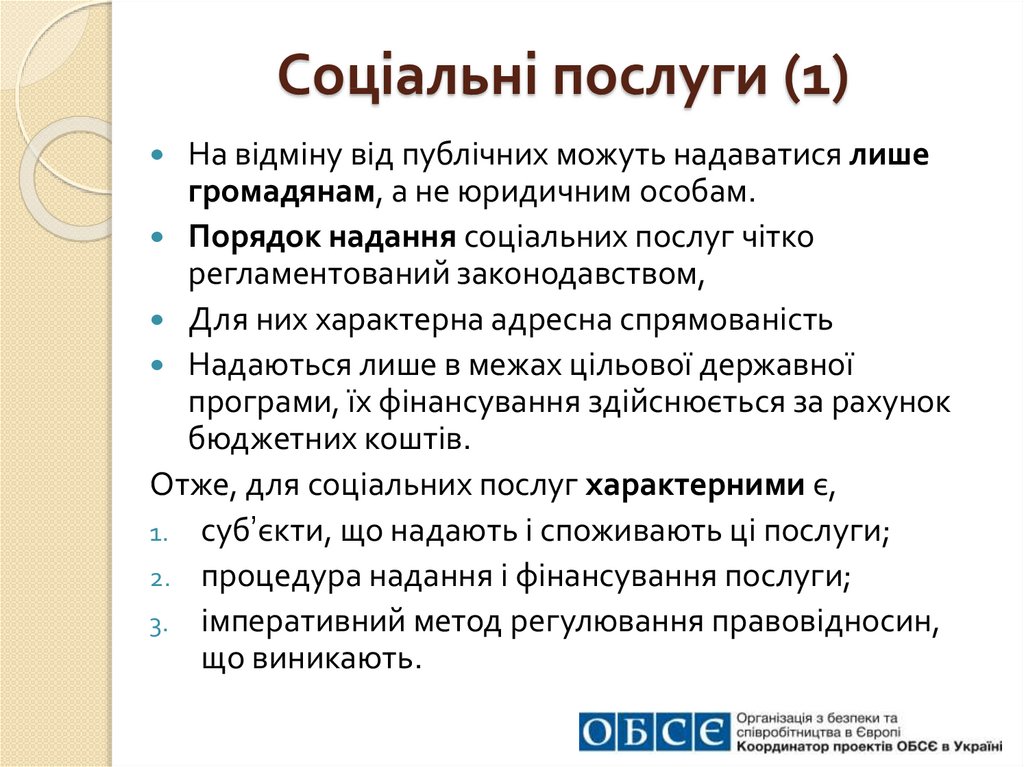 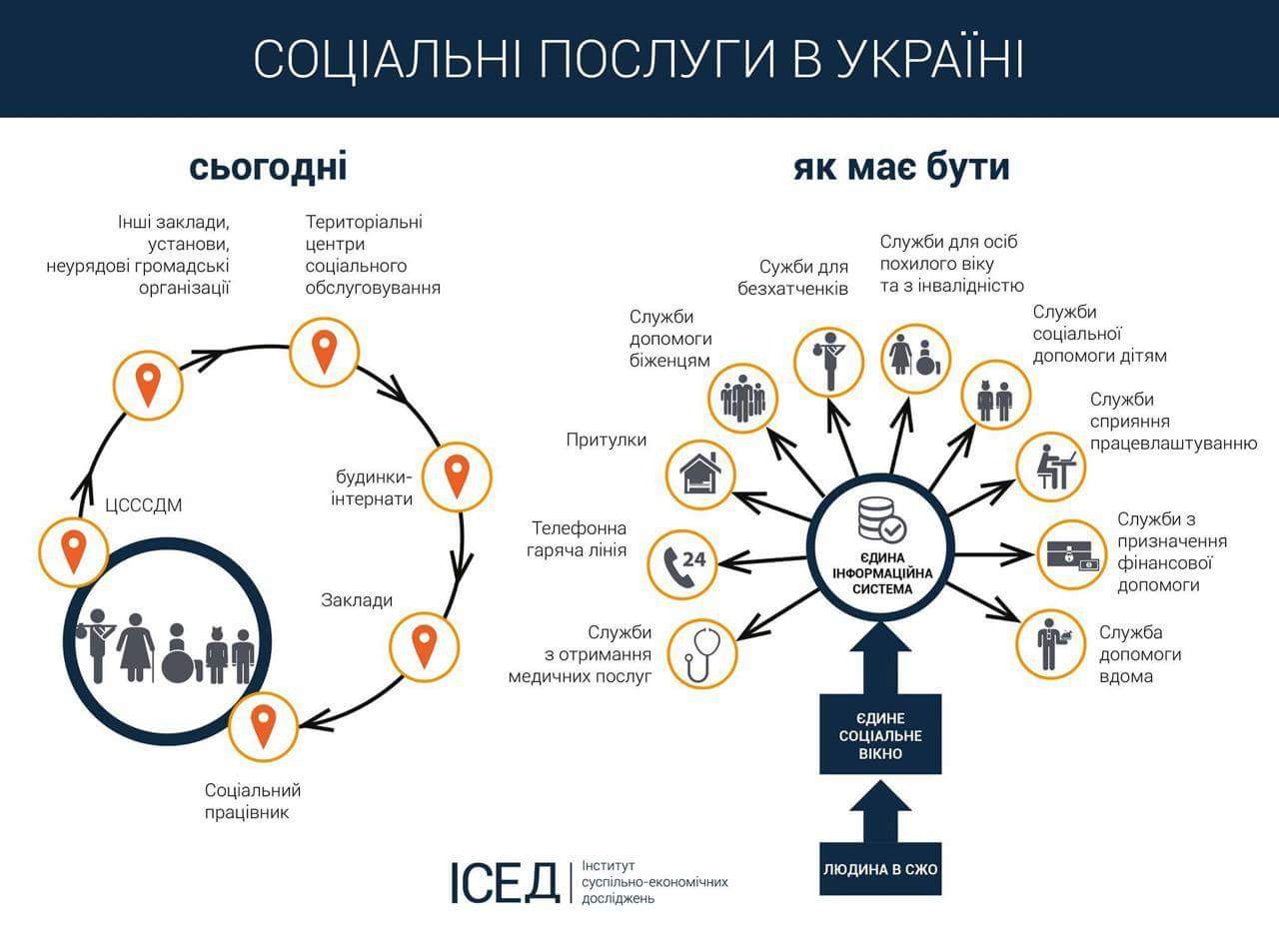 Центр надання соціальних послуг є комплексним закладом соціального захисту населення, структурні або відокремлені (територіальні) підрозділи якого провадять соціальну роботу та надають соціальні послуги особам/сім’ям, які належать до вразливих груп населення та/або перебувають у складних життєвих обставинах
Центр відповідно до визначених завдань:
виявляє осіб/сім’ї і веде їх облік;
проводить оцінювання потреб осіб/сімей у соціальних послугах;
надає соціальні послуги відповідно до державних стандартів соціальних послуг;
надає допомогу особам/сім’ям у розв’язанні їх соціально-побутових проблем;
забезпечує соціальне супроводження прийомних сімей і дитячих будинків сімейного типу;
забезпечує соціальний патронаж осіб, які відбули покарання у виді обмеження або позбавлення волі на певний строк, а також звільнених від подальшого відбування таких покарань на підставах, передбачених законом, за повідомленням структурного підрозділу з питань соціального захисту населення районної, районної у м. Києві держадміністрації, виконавчого органу міської міста обласного значення, районної у місті (в разі її утворення) ради, сільської, селищної, міської ради об’єднаної територіальної громади, бере участь у роботі спостережних комісій;
складає план реабілітації особи, яка постраждала від торгівлі людьми;
вносить відомості до реєстру надавачів та отримувачів соціальних послуг;
проводить моніторинг та оцінювання якості наданих ним соціальних послуг;
створює умови для навчання та підвищення кваліфікації працівників, які надають соціальні послуги;
взаємодіє з іншими суб’єктами системи надання соціальних послуг, а також з органами, установами, закладами, фізичними особами - підприємцями, які в межах компетенції у відповідній адміністративно-територіальній одиниці або територіальній громаді надають допомогу особам/сім’ям та/або здійснюють їх захист;
інформує населення адміністративно-територіальної одиниці/територіальної громади та осіб/сім’ї індивідуально про перелік, обсяг і зміст соціальних послуг, які він надає, умови та порядок їх отримання. Інформація на паперових та інших носіях повинна викладатися із забезпеченням контрасту і розміру шрифту, які даватимуть змогу вільно читати її, зокрема особам із порушеннями зору і тим, що переміщуються у кріслах колісних.
Для надання соціальних послуг у центрі утворюються такі структурні підрозділи (відділення):
відділення соціальної роботи (проведення соціальної роботи з особами/сім’ями, зокрема інформаційно-просвітницька, соціально-профілактична робота, оцінювання потреб осіб/сімей у соціальних послугах, організація надання їм соціальних послуг шляхом ведення випадку, моніторинг надання соціальних послуг центром, соціальне супроводження прийомних сімей і дитячих будинків сімейного типу, соціальний патронаж осіб, які відбули покарання у виді обмеження або позбавлення волі на певний строк, а також звільнених від подальшого відбування таких покарань);
мобільна бригада соціально-психологічної допомоги особам, які постраждали від домашнього насильства та/або насильства за ознакою статі (надання особам, які постраждали від домашнього насильства та/або насильства за ознакою статі, послуг кризового та екстреного втручання, інформування, консультування, представництва інтересів; формування нетерпимого ставлення громадян до проявів домашнього насильства та/або насильства за ознакою статі, проведення заходів у сфері запобігання та протидії насильству). У центрі також можуть утворюватися мобільні бригади екстреного реагування для надання послуг кризового та екстреного втручання іншим вразливим групам населення;
Для надання соціальних послуг у центрі утворюються такі структурні підрозділи (відділення):
відділення натуральної та грошової допомоги (надання натуральної та грошової допомоги (продукти харчування, предмети і засоби особистої гігієни, санітарно-гігієнічні засоби для прибирання, засоби догляду, одяг, взуття, інші предмети першої необхідності, організація харчування, забезпечення паливом тощо) особам/сім’ям, які перебувають у складних життєвих обставинах);
відділення соціальних послуг за місцем проживання (надання соціальних послуг догляду вдома, соціального супроводу особам/сім’ям, які перебувають у складних життєвих обставинах, за місцем їх проживання/перебування). У центрі може бути утворено кілька відділень, які надають послуги за місцем проживання громадян (відділення соціальної допомоги вдома, відділення соціального супроводу сімей/осіб тощо).
Підставою для надання соціальних послуг є:направлення особи/сім’ї для отримання соціальних послуг, видане на підставі відповідного рішення структурного підрозділу з питань соціального захисту населення райдержадміністрації, виконавчого органу міської ради міста обласного значення, виконавчого органу сільської, селищної, міської ради об’єднаної територіальної громади;результати оцінювання потреб особи/сім’ї у соціальних послугах.
Волонтерська діяльність - добровільна, соціально спрямована, неприбуткова діяльність, що здійснюється волонтерами шляхом надання волонтерської допомоги.Волонтерська допомога - роботи та послуги, що безоплатно виконуються і надаються волонтерами.
Волонтерська діяльність здійснюється за такими напрямами:надання волонтерської допомоги з метою підтримки малозабезпечених, безробітних, багатодітних, бездомних, безпритульних, осіб, що потребують соціальної реабілітації;здійснення догляду за хворими, особами з інвалідністю, одинокими, людьми похилого віку та іншими особами, які через свої фізичні, матеріальні чи інші особливості потребують підтримки та допомоги;надання допомоги громадянам, які постраждали внаслідок надзвичайної ситуації техногенного чи природного характеру, дії особливого періоду, правових режимів надзвичайного чи воєнного стану, проведення антитерористичної операції, здійснення заходів із забезпечення національної безпеки і оборони, відсічі і стримування збройної агресії Російської Федерації у Донецькій та Луганській областях, у результаті соціальних конфліктів, нещасних випадків, а також жертвам злочинів, біженцям, внутрішньо переміщеним особам;
Волонтер - фізична особа, яка добровільно здійснює соціально спрямовану неприбуткову діяльність шляхом надання волонтерської допомоги.Волонтерами можуть стати громадяни України, іноземці та особи без громадянства, які перебувають в Україні на законних підставах, які є дієздатними. Особи віком від 14 до 18 років здійснюють волонтерську діяльність за згодою батьків (усиновлювачів), прийомних батьків, батьків-вихователів або піклувальника.
1. Договір про надання волонтерської допомоги в обов’язковому порядку укладається за бажанням отримувача волонтерської допомоги.2. Договір про надання волонтерської допомоги укладається в письмовій формі.3. Договір про надання волонтерської допомоги має містити:опис волонтерської допомоги (завдання);період провадження волонтерської допомоги;права та обов’язки сторін;відповідальність за заподіяння збитків.